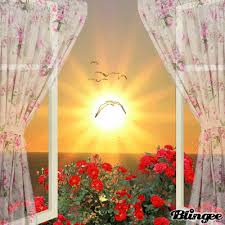 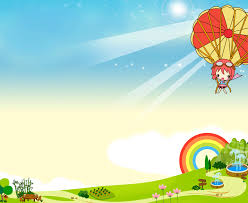 আজকের পাঠে সবাইকে স্বাগতম
শিক্ষক পরিচিতি
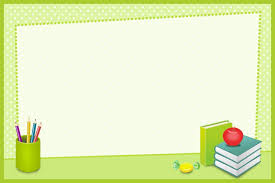 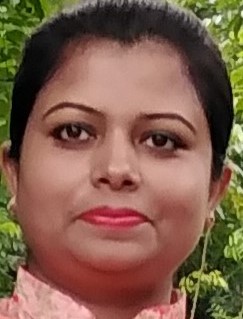 নাহিদা আখতার
সহকারী শিক্ষক
কালীকচ্ছ উত্তর সরকারি প্রাথমিক বিদ্যালয়
কালীকচ্ছ ,সরাইল, ব্রাহ্মণবাড়িয়া
Email : nahidaakhter99@gmail.com
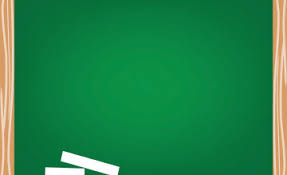 পাঠ পরিচিতি
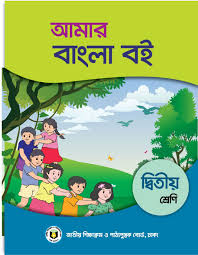 শ্রেণিঃদ্বিতীয়                                         বিষয়ঃ বাংলা
পাঠের শিরোনামঃ আমাদের ছোট নদী আজকের পাঠঃ আমাদের ছোট নদী চলে.....শিয়ালের হাঁক ।
 সময়ঃ৪৫ মিনিট।
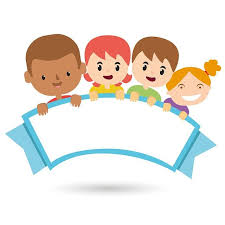 শিখনফল
এই পাঠ শেষে শিক্ষার্থীরা...
১.1.1 পাঠের অন্তর্গত ছোট ছোট বাক্য শুনে বুঝতে পারবে।
২.2.2 কবিতার বিষয়ে প্রশ্নের উত্তর দিতে পারবে।
2.1.2 প্রমিত উচ্চারণে কবিতা পড়তে পারবে।
1.5.1 পাঠে ব্যবহৃত শব্দ দিয়ে বাক্য লিখতে পারবে।
চলো, সবাই মিলে একটি গান বলি।
এই পদ্মা,এই মেঘনা,এই যমুনা ,সুরমা নদীর তটে
আমার রাখাল মন গান গেয়ে যায়..................।
পূর্বজ্ঞান যাচাই

 আমরা যে গানটি বললাম, গানটিতে কিসের কথা বলা 
     হয়েছে?

  তোমরা কখনো নদী দেখেছো কী না?

 কোথায় দেখেছো?
 
 নদীতে তোমরা কী দেখেছো?
চলো, আমরা এখন কিছু ছবি দেখি।
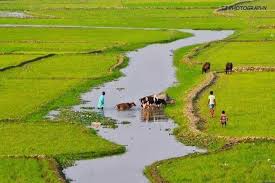 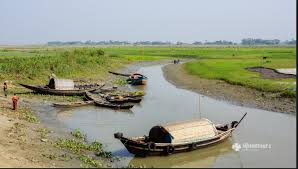 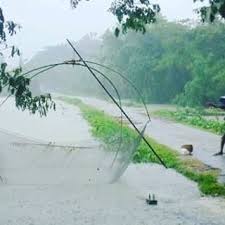 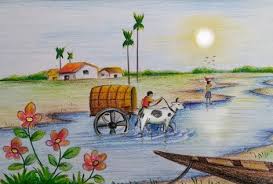 ছবিতে তোমরা কী দেখতে পাচ্ছ ?
পাঠের শিরোনাম
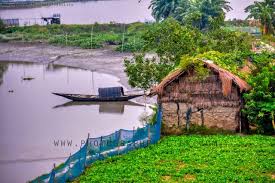 আমাদের ছোট নদী
আমাদের ছোট নদী কবিতাটি লিখছেন
বিশ্ব কবি রবীন্দ্রনাথ ঠাকুর
নতুন শব্দ
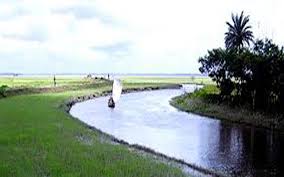 পাড়ি
নদীর পাড় দেখতে উঁচু নিচু।
পাড়
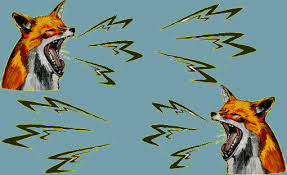 হাঁক
চিৎকার করে ডাকা
রাতে শেয়ালের হাঁক শোনা যায়।
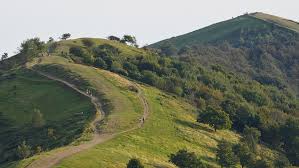 ঢালু
পাহাড়ের রাস্তা গুলো অনেক ঢালু।
নিচু
যুক্তবর্ণ
রবীন্দ্র
ন্দ্র
ন
দ
র-ফলা
তন্দ্রা
ন্দ্র
বইয়ের সাথে সংযোগ সাধন ও 
শিক্ষকের পাঠ
(পৃষ্ঠা নং-৩2)
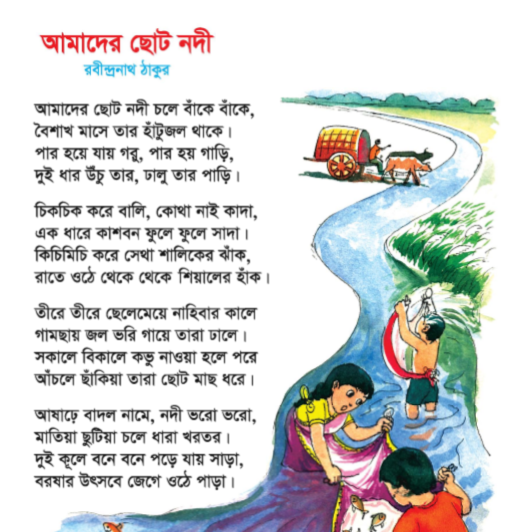 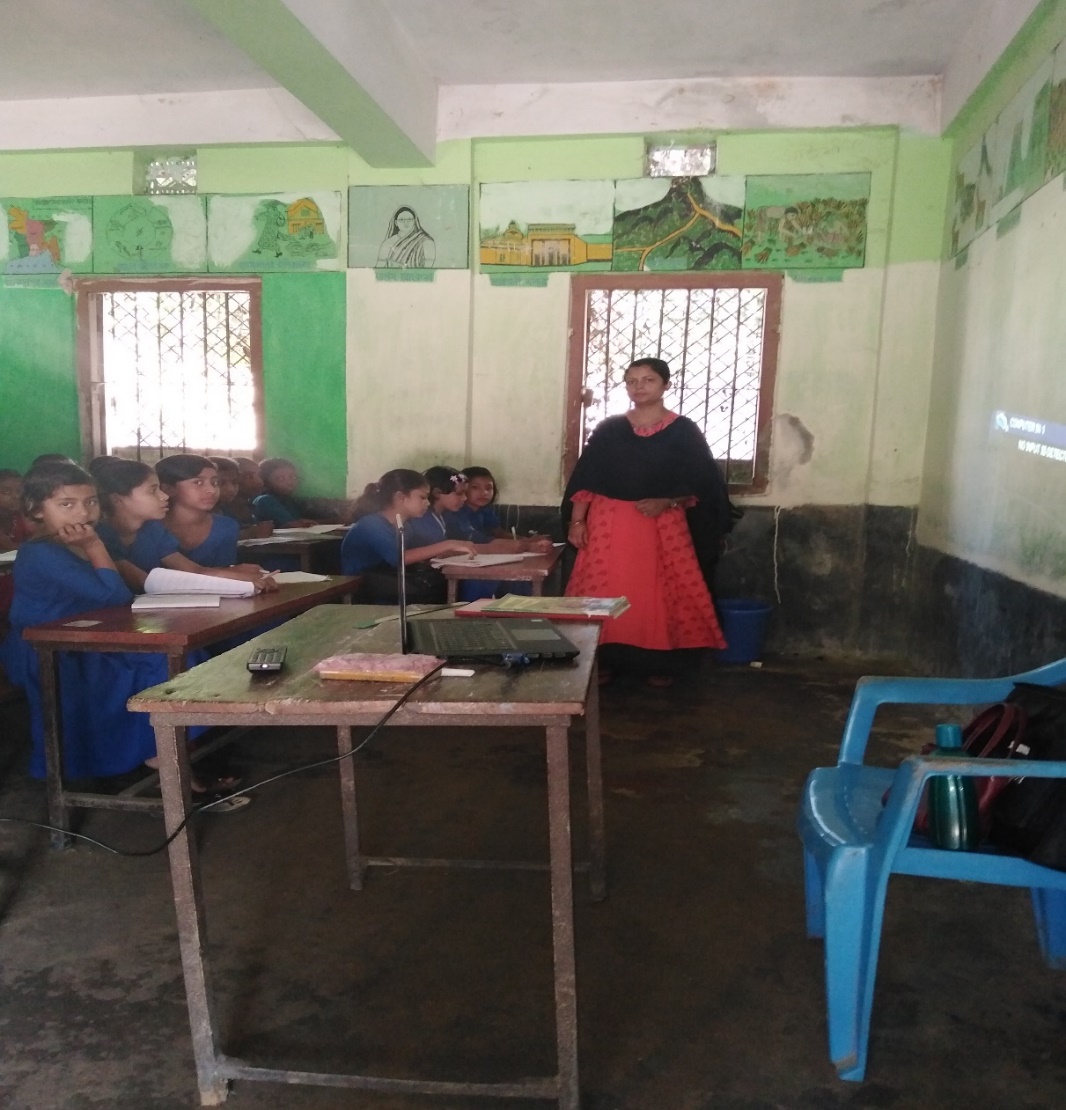 শিক্ষার্থীর পাঠ
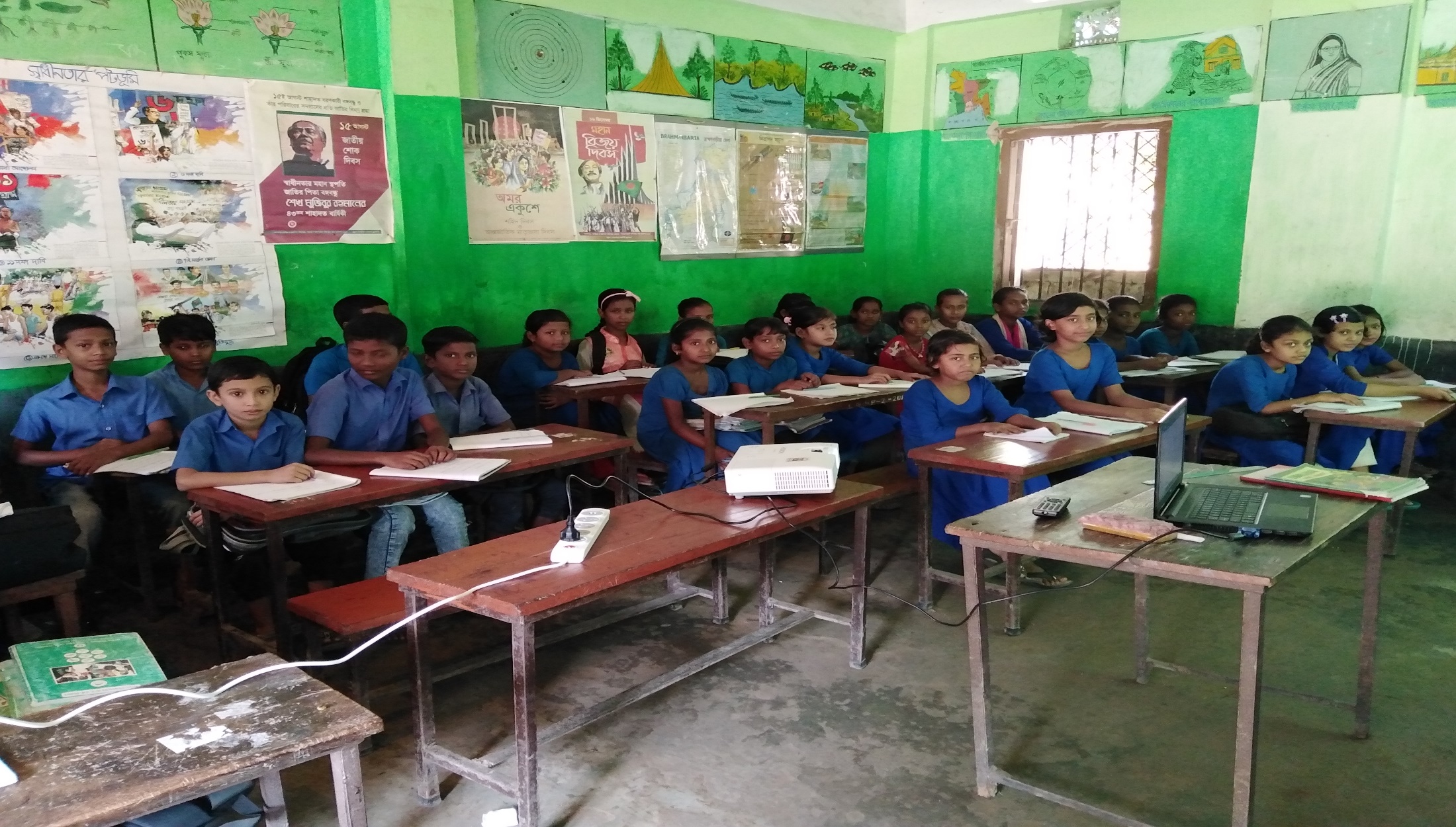 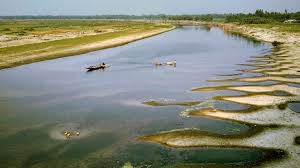 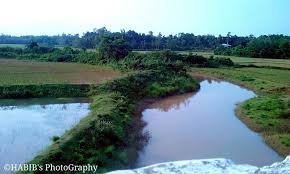 আমাদের ছোট নদী চলে বাঁকে বাঁকে।
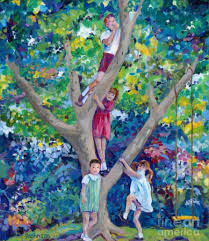 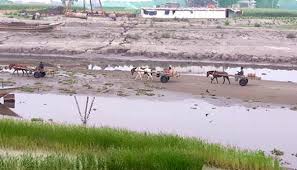 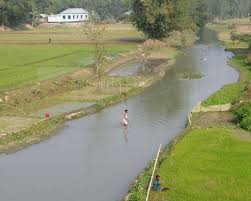 বৈশাখ মাসে তার হাঁটুজল থাকে।
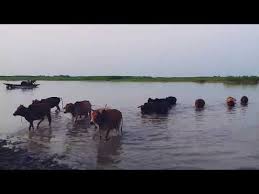 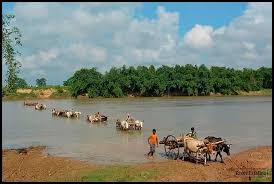 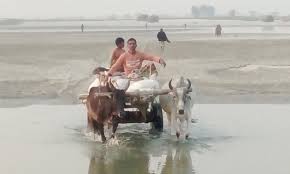 পার হয়ে যায় গরু, পার হয় গাড়ি,
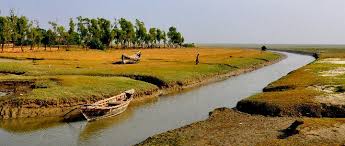 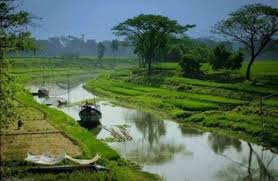 দুই ধার উঁচু তার, ঢালু তার পাড়ি।
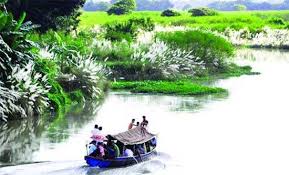 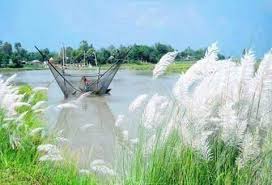 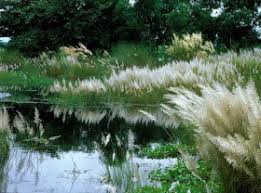 এক ধারে কাশবন ফুলে ফুলে সাদা।
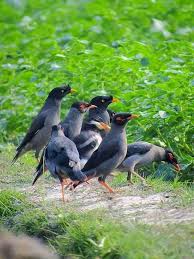 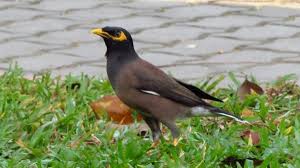 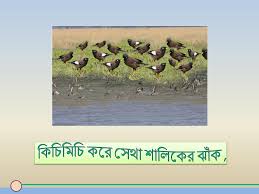 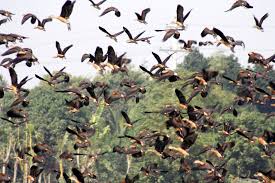 কিচিমিচি করে সেথা শালিকের ঝাঁক,
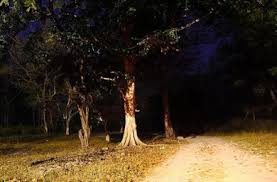 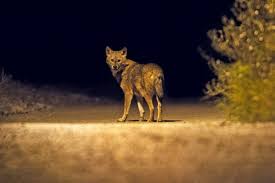 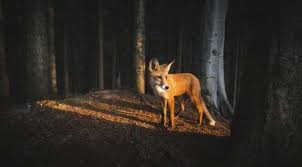 রাতে ওঠে থেকে থেকে শিয়ালের হাঁক।
চলো একটি ভিডিও দেখি
একক কাজ
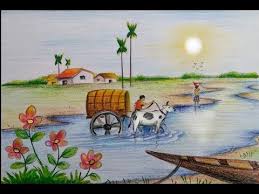 ছবিটি ভালভাবে দেখ। ছবি সম্পর্কে ২ টি বাক্য লেখ।
দলীয় কাজ
১। বৈশাখ মাসে নদীর পানি কতোটুকু থাকে?
২। নদীর দুই ধার দেখতে  কেমন?
দল নং-পদ্মা
১। রাতে কি শোনা যায়?
২। বাঁকে বাঁকে কি বয়ে চলে?
দল নং- মেঘনা
মূল্যায়ন
শূন্যস্থান পূরণ কর
সঠিক শব্দ দিয়ে শূন্যস্থান পূরণ কর।
চিকচিক
ধারে
ঝাঁক
ক. এক …….. পাখি উড়ে গেল।	
খ. রোদে বালি ………. করে।
গ. নদীর ……. সাদা কাশবন দেখা যায়।
রেখা টেনে মিল করি
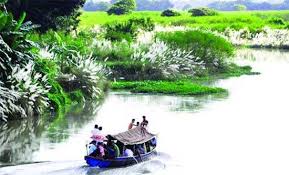 এঁকে বেঁকে চলে
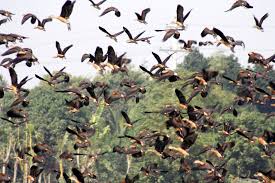 ফুলে ফুলে সাদা দেখা যায়
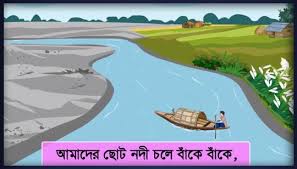 কিচির মিচির করে ডাকে
বিপরীত শব্দ বলি
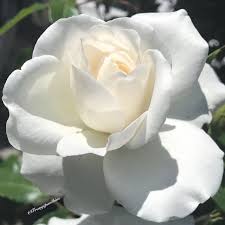 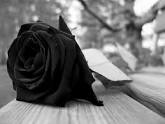 কালো
সাদা
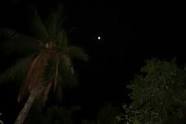 দিন
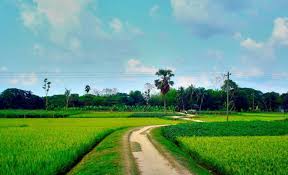 রাত
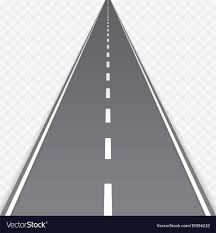 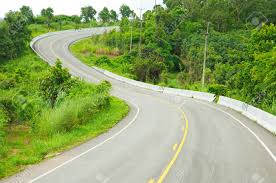 বাকা
সোজা
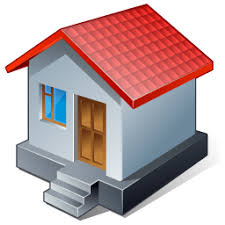 বাড়ির কাজ
আমাদের ছোট নদী কবিতাংশটুকু আবৃত্তি কর।
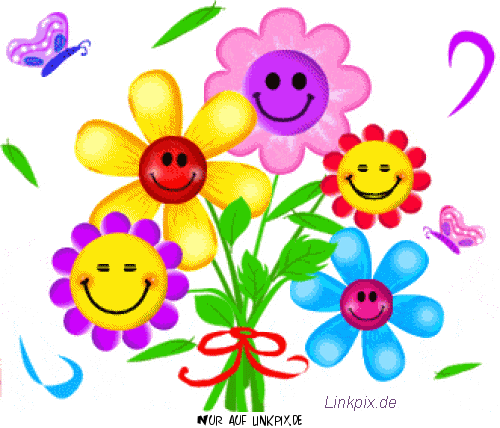 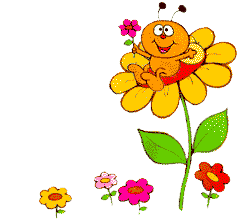 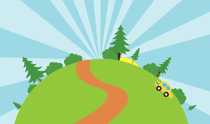 সকলকে ধন্যবাদ 
আবার দেখা হবে।